إساءة الاستعمال الإداري
د.خُميّس بن سعد الغامدي 
أستاذ القانون الجزائي المساعد بجامعة شقراء
جرائم 
إساءة استعمال السلطة
المفهوم العام لإساءة الاستعمال الإداري
اساءة الموظف العام لسلطته في العمل الإداري، بشكل يخرج أهداف العمل الإداري عن تحقيق النفع العام إلى توظيفها لتحقيق مصلحة خاصة تتعارض مع النفع العام .
استعمال النفوذ
إساءة استعمال السلطة
إساءة استعمال السلطة
إساءة استعمال السلطة
استغلال النفوذ
إساءة الاستعمال الإداري
بعد الاتكال على الله : 
نحن سعود بن عبد العزيز آل سعود 
ملك المملكة العربية السعودية
 
بعد الاطلاع على نظام الموظفين العام رقم 42 الصادر بتاريخ 29 ذي القعدة عام 1377هـ واستناداً على قرار مجلس الوزراء رقم 150 تاريخ 25/11/1377هـ وما رفعه إلينا رئيس مجلس الوزراء وبناء على ما اقتضته المصلحة العامة. 
أمرنا بما هو آت …
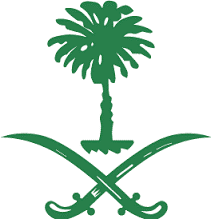 المرسوم الملكي رقم 43 
وتاريخ 29 ذو القعدة عام 1377هـ
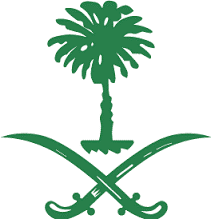 المرسوم الملكي رقم 43 
وتاريخ 29 ذو القعدة عام 1377هـ
م43 1377
المفهوم الخاص
تعمد إيقاع الإخلال في النص النظامي بشكل يخول بالقيام بعمل مادي يؤدي الى الإضرار بمصلحة خاصة أو عامة
المادة 2
بينما
جريمة إساءة استعمال السلطة وكذا استغلال النفوذ يمارس الجاني فيها فعل مادي يؤدي الى الإضرار بمصلحة خاصة أو عامة.
الفقرة 5
‌العبث بالأنظمة والأوامر والتعليمات.
‌العبث بطرق تنفيذها امتناعاً أو تأخيراً.
‌تعمد تفسير النظم والأوامر والتعليمات على غير وجهها الصحيح.
‌تعمد تفسير النظم والأوامر والتعليمات في غير موضعها 
‌استغلال النفوذ أياً كان نوعه في تفسير الأوامر وتنفيذها لمصلحة شخصية عن طريق مباشر أو غير مباشر.
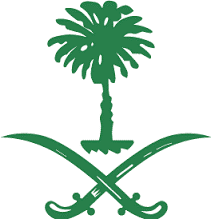 الفقرة 5 من المادة 2 
من المرسوم الملكي رقم
 43 /1377
مصلحة عامة
ضرر
عبث في النص
موظف حكومي
مصلحة خاصة
غَيّر مفهوم النص
غير مقصودة لشخص بعينه
عدم وجود ضابط دقيق لإساءة الاستعمال الإداري. 
المصلحة المعتدى عليه غير محددة بدقة .
الاعتماد في التعريف على أمثلة .
يمكن ان يقوم به غير الموظف العام لربط بعض صورها باستغلال النفوذ !!.
سوء الاستعمال الإداري كالعبث بالأنظمة والاوامر والتعليمات وبطريق تنفيذها امتناعاً أو تأخيراً ينشأ عنه ضرر خاص أو عام ويدخل ضمن ذلك تعمد تفسير النظم والأوامر والتعليمات على غير وجهها الصحيح أو في غير موضعها بقصد الأضرار بمصلحة حكومية لقاء مصلحة شخصية واستغلال النفوذ أياً كان نوعه في تفسير الأوامر وتنفيذها لمصلحة شخصية عن طريق مباشر أو غير مباشر
الفقرة 5 من المادة 2 من المرسوم الملكي رقم 43 /1377
أو

د.خُميّس بن سعد الغامدي
إساءة الاستعمال الإداري
د.خُميّس بن سعد الغامدي 
أستاذ القانون الجزائي المساعد بجامعة شقراء